TELEVISION ADVERTISEMENT CAKE  2018
Advertising Revenue Survey of theHungarian Television Market 2018
27 February 2019
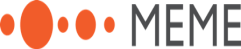 Television Advertisement Cake 2018
Methodology follows the practice of recent years. As in the previous year, EY examined the value of the public sector spending,* as well.
The actual data used to determine the size of the television advertising market was provided directly by television companies, members of the Association of the Hungarian Electronic Broadcasters (hereinafter referred to as MEME) and the relevant sales houses. (The aggregated data does not contain an estimate)
We were provided with data for 69 television channels altogether.
Data collection and analysis was performed by EY.
All collected data have been destroyed after the analysis.


* Based on the 5/2017 decision (6 April) of the MEME general meeting: Public sector advertising revenue refers to all advertising revenue from the central budget and any advertising income derived from a business or market participant in which the state ownership - either directly or indirectly - holds at least 50% ownership or voting rights.
TELEVISION ADVERTISEMENT CAKE 2018
List of data providers: 69 channels
Izaura TV
Zenebutik
FEM3
Kiwi TV
Chili
Humor +
Story4
TV4
Film4
Galaxy4
Discovery Channel
Investigation Discovery
TLC
History
Travel Channel
ATV
Life TV
Ozone TV
Film Mania
Minimax
Spektrum
Spektrum Home
TV Paprika
Sport1
Sport2
Sláger tv
DOQ
AXN
Viasat3
Viasat6
Sony Max
Sony Movie Channel
Disney channel
Music Channel
Cartoon Network
Boomerang
Nat Geo Wild
National Geographic
FOX
Duna TV
Duna World
M1
M2
M3
M4 Sport
M5
TV2
Spíler1
Spíler2
Super TV2
Prime
Mozi+
RTL Klub
RTL II
Cool
Film+
RTL Gold
Muzsika
Sorozat+
RTL+
Paramount Channel
Comedy Central
Comedy Central Family
Nickelodeon
Nick Jr.
MTV
RTL Spike
AMC
Film Café
The market share of the participating television channels based on Nielsen’s data is 99%.
TELEVISION ADVERTISEMENT CAKE 2018
Net-net revenue was used for our analysis
Net-net revenue was used, i.e. revenue after deducting discounts and agency commissions.
No barter revenue was included.
No other revenue data were included (e.g. premium rate calls or text message charges, revenues from events or merchandise).
Sponsorship contained revenue from product placement but in the case of sponsored programs it did not contain production costs.
All data are presented in million HUF.
TELEVISION ADVERTISEMENT CAKE 2018
The television adcake revenue exceeded 60 billion HUF in 2018
Based on the calculation of EY, the total revenue of the television advertising market in 2018 is:

60 742 
MILLION HUF
TELEVISION ADVERTISEMENT CAKE 2018
Television advertising revenue increased by 1%
TELEVISION ADVERTISEMENT CAKE 2018
Distribution of the television adcake 2018 (in million HUF and percentage)
TELEVISION ADVERTISEMENT CAKE 2018
Distribution of advertising revenue from spot and non-spot spending
TELEVISION ADVERTISEMENT CAKE 2018
Share of advertising revenue generated by spots has stayed almost the same compared to 2017
TELEVISION ADVERTISEMENT CAKE 2018
Distribution of the television adcake 2018 (in million HUF and percentage)
TELEVISION ADVERTISEMENT CAKE 2018
The development of advertising revenue from public and non-public spending
TELEVISION ADVERTISEMENT CAKE 2018
The share of advertising revenue from public sector decreased by 1% across the entire television adcake in 2018
TELEVISION ADVERTISEMENT CAKE 2018
Summary
In 2018 the television advertising revenue exceeded 60 billion HUF, of which 6.9 billion HUF was public sector advertising revenue.

On the whole, the advertising revenues have increased compared to last year. The growth was 510 million HUF in 2018, which is equivalent to a 1 percent growth rate. The private sector revenues have increased by 2 percent, while the public sector revenues fell by 7 percent.

Last year’s 40 percent increase of the non-spot advertising revenue further increased by 9 percent in 2018. The amount of spot advertising revenues grew by less than 1 percent this year after a 6 percent increase last year.
TELEVISION ADVERTISEMENT CAKE 2018
Slide title here
Thank you for your attention!
DRAFT
TELEVISION ADVERTISEMENT CAKE 2018
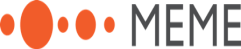 [Speaker Notes: PROBE/PROPOSE
Let’s drill one level deeper and look at these eight areas.. and in particular to better understand your needs and expectations around each of these elements…

Client Discussion Questions
First of all, are these the right issues we should be considering? Are there any issues we should delete from this list? Are there other issues/topics that we should add to this list?
How would you prioritize this list – which of these topics or issues are most important to you personally?
Which of these would you consider to be critical to other key stakeholders in our relationship?
In looking at <Example> topic, what are the key service delivery aspects that are most important to your organization?
What are some specific thoughts or suggestions you might have on how we could better meet your needs and expectations?]
EY | Assurance | Tax | Transactions | Advisory

About EY
EY is a global leader in assurance, tax, transaction and advisory services. The insights and quality services we deliver help build trust and confidence in the capital markets and in economies the world over. We develop outstanding leaders who team to deliver on our promises to all of our stakeholders. In so doing, we play a critical role in building a better working world for our people, for our clients and for our communities.
 
EY refers to the global organization, and may refer to one or more, of the member firms of Ernst & Young Global Limited, each of which is a separate legal entity. Ernst & Young Global Limited, a UK company limited by guarantee, does not provide services to clients. For more information about our organization, please visit ey.com.

© 2019 Ernst & Young Advisory Ltd.
All Rights Reserved.
 
This material has been prepared for general informational purposes only and is not intended to
be relied upon as accounting, tax, or other professional advice. Please refer to your advisors for
specific advice.

ey.com/hu
TELEVISION ADVERTISEMENT CAKE 2018